About MPAI
Leonardo Chiariglione, MPAI
15 UTC 13 March 2024
.
1
24-Mar-15
Who is MPAI?
Moving Picture, Audio, and Data Coding by Artificial Intelligence.
Established in Geneva, Switzerland.
International, Not-for-profit, unaffiliated organization.
Developing standards for AI-enabled Data Coding.
Data Coding is the format of data to suit a particular purpose.
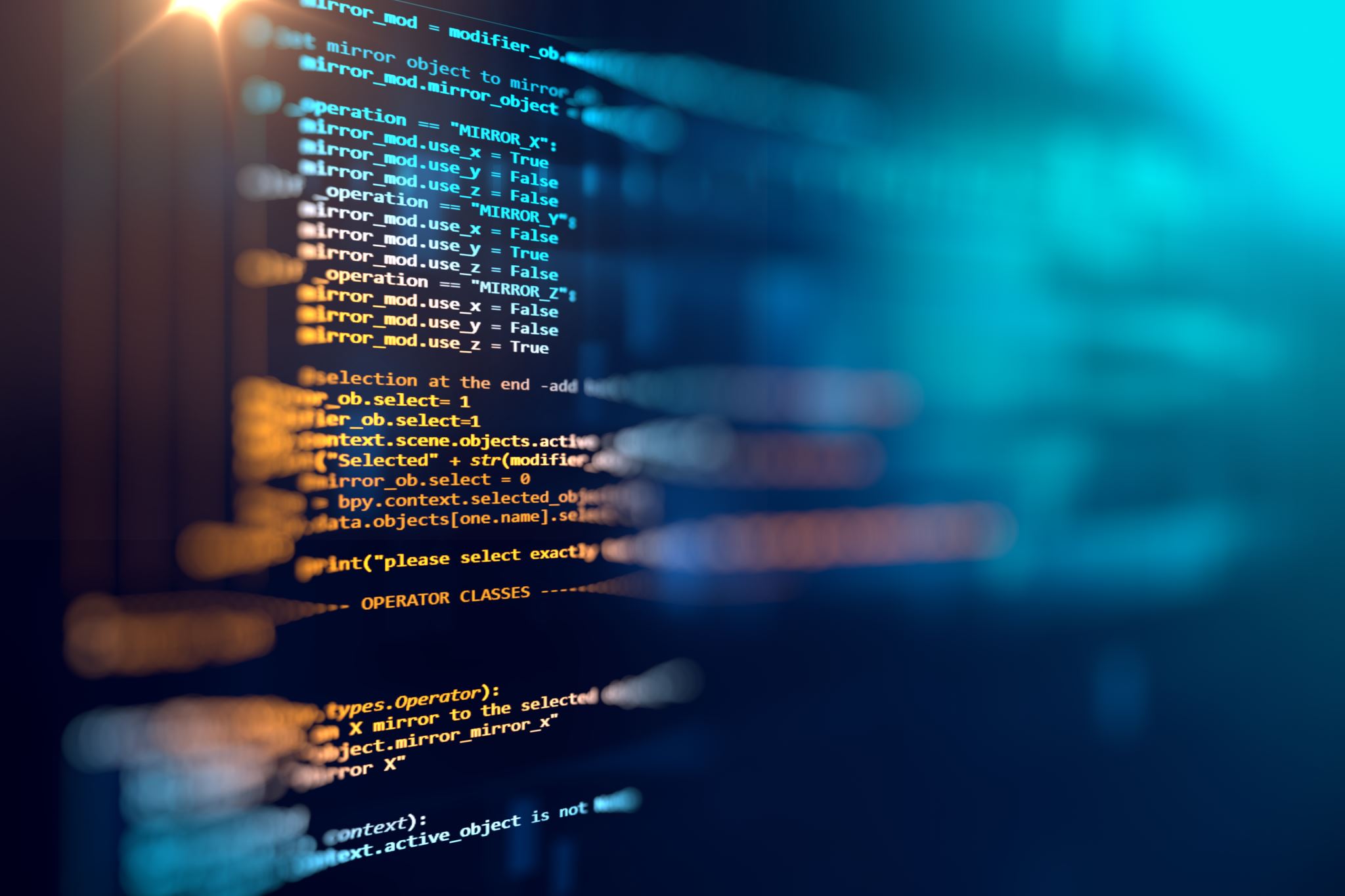 2
24-Mar-15
Why MPAI?
Products, Services, and Applications using Artificial Intelligence are growing by the day.
Most of them handle data without considering data format interoperability.
Standard data formats were at the root of the success of “data-processing” applied to media standards.
MPAI is the organisation applying the MPEG method to AI-enabled data coding.
But Artificial Intelligence is not Data Coding…
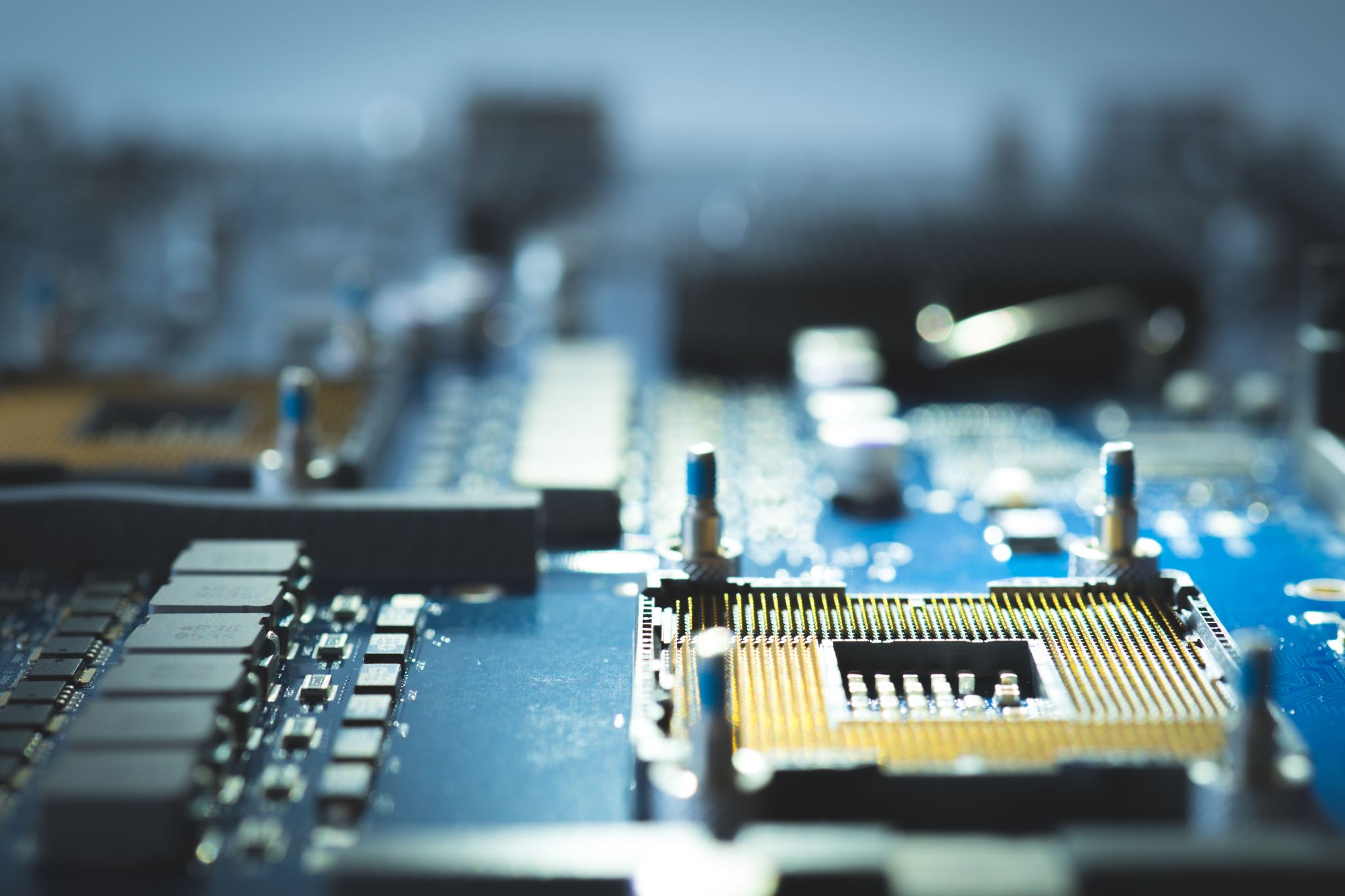 3
24-Mar-15
Standards for Artificial Intelligence
MPAI is not competing with standard bodies dealing with the foundations of AI.
Rather, MPAI strives to define interfaces between components having a function and requiring data from other components.
To the extent possible, data should have defined syntax and semantics.
This helps users to explain how an AI application works.
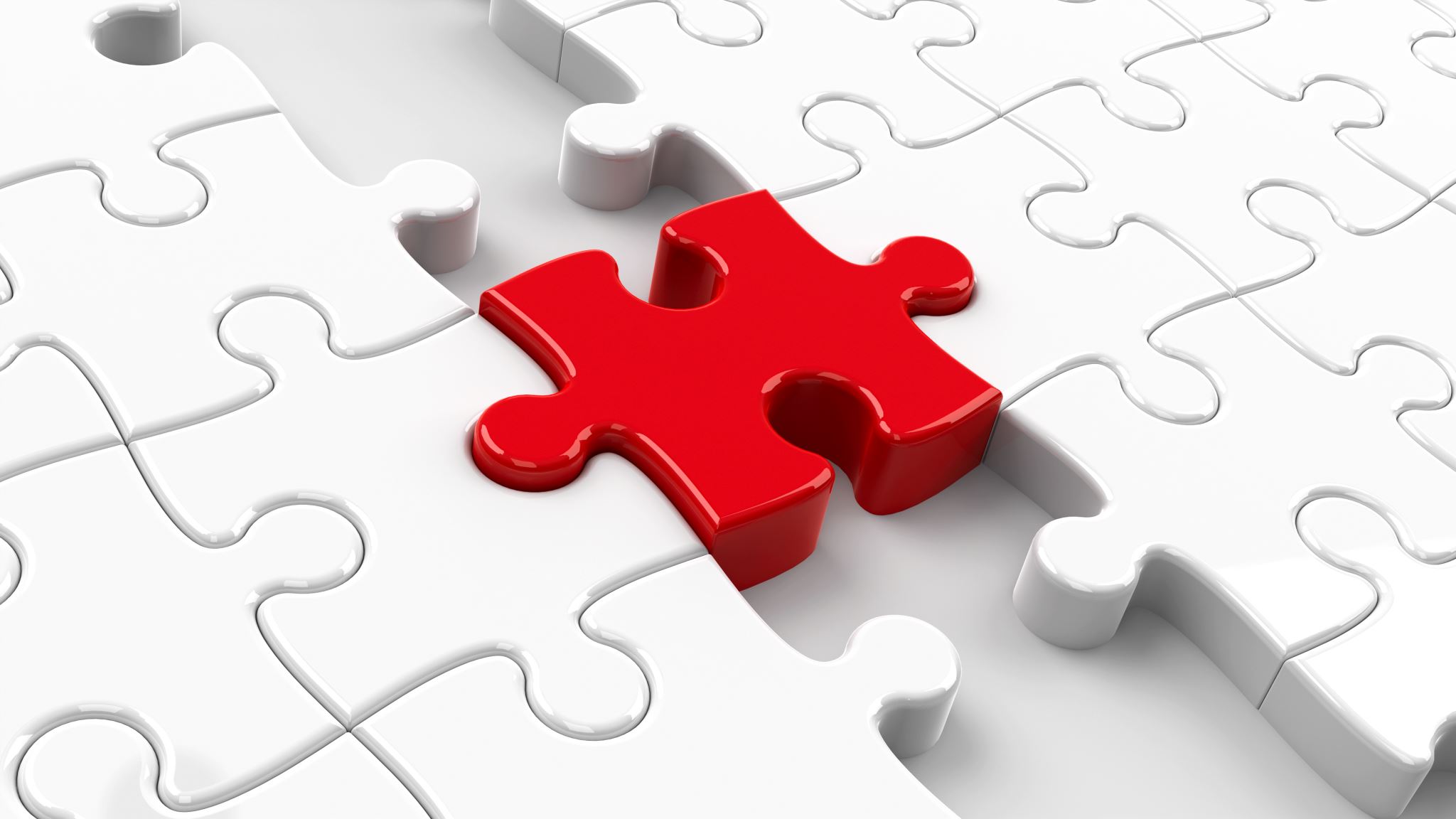 4
24-Mar-15
The MPAI organisation
General Assembly
Board of Directors
IPR Support
Communication
Secretariat
Membership& Nominating
Finance & Audit
Industry & Standards
Standing Committees
Development Committees
Requirements Standing Committee
AIF-DC
CAE-DC
CUI-DC
AIH-DC
GME-DC
SPG
NNW-DC
XRV-DC
EVC
MMC-DC
PAF-DC
EEV
CAV
MMM
5
24-Mar-15
24-Mar-15
MPAI develops standards with a rigorous process
Stage 0
Stage 1
Stage 2
Stage 3
Develop Use Cases and Functional Requirements.
Develop Commercial Requirements (Framework Licence).
Issue Call for Technologies with attached:
Functional Requirements.
Commercial Requirements.
Develop standard (MPAI members only).
Approve after publishing with request for Community Comments
Use Cases
Interest
Collection
Functional
Requirements
Commercial
Requirements
Technical
Specification
Reference
Software
Standard
Development
Community
Comments
Call for
Technologies
Conformance 
Testing
Reference
Software
Performance
Assessment
Stage 7
Stage 5
Stage 4
Stage 6
Principal Members
All
All Members
6
24-Mar-15
MPAI standards for a better AI
MPAI’s AI standardisation is “component-based”.
An AI application is:
- Subdivided in smaller components: AI modules (AIM).
- Aggregated in one or more AI workflows (AIW).
- Executed in a standard environment (AIF).
1 foundational Technical Specification 
AI Framework (MPAI-AIF)
7
24-Mar-15
The MPAI AI Framework
User Agent
AIM/AIW Storage
(non-secure)
Outputs
Inputs
AIM/AIW Storage
(secure)
AI Module (AIM)
AI Module (AIM)
AI Module (AIM)
AI Module (AIM)
Controller (Non-secure/Secure)
SAL
Attestation Service
Encryption Service
Communication Service
MPAI Store
Communi-cation
Access
Global Storage
8
24-Mar-15
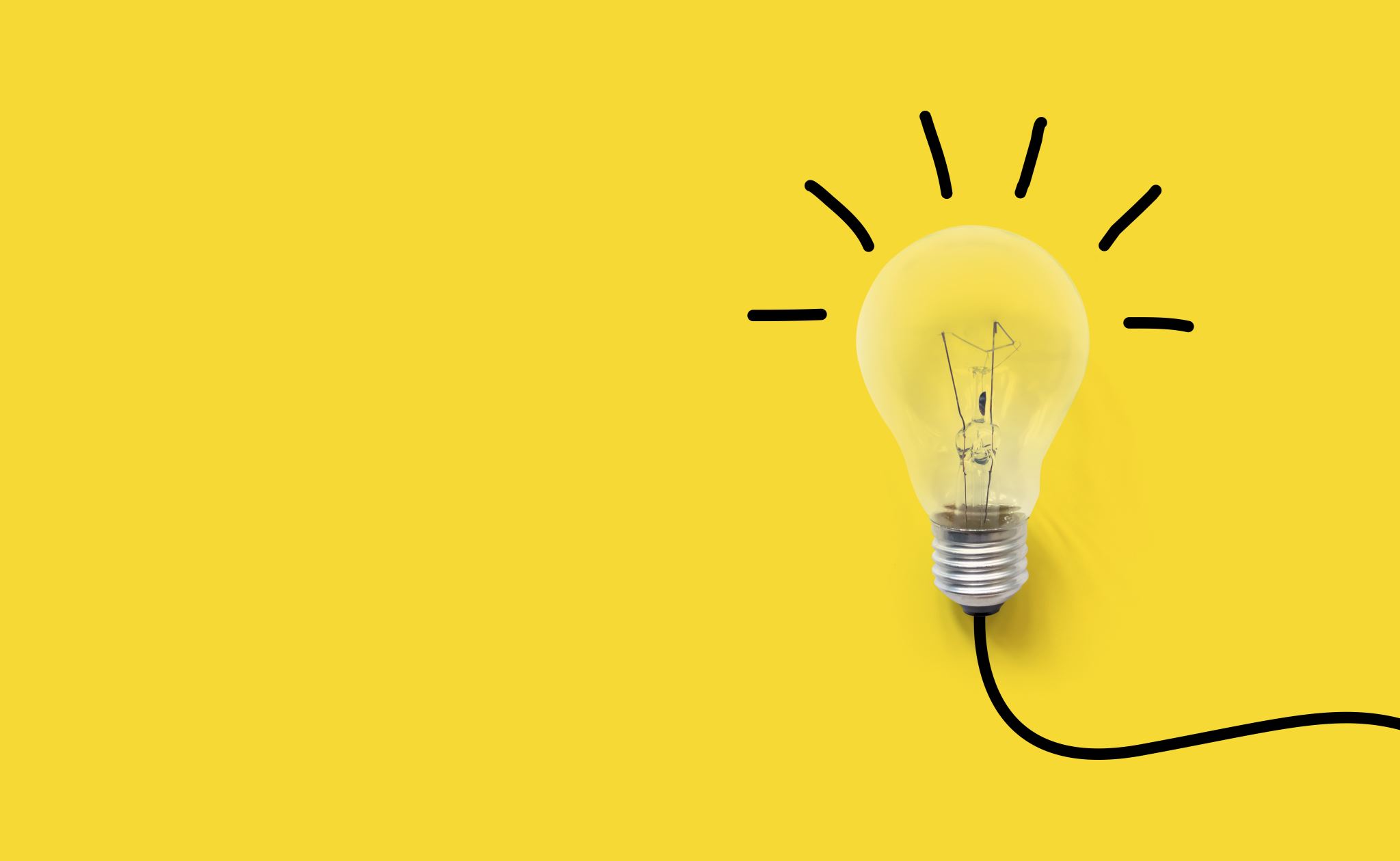 Standards should be accessible & timely available
Before initiating a standard, Active Principal Members develop & adopt its Framework Licence (FWL), a licence  without values: $, %, dates etc. declaring that the eventual licence will be issued 
Not after products are on the market.
At a price comparable with similar standard technologies.
During the development, any Member making a contribution declares it will make its licence available according to the FWL.
After the development, Members holding IP in the standard select the preferred patent pool administrator.
Read the MPAI Patent Policy
9
2024-03-15
The MPAI ecosystem
NPAI Store
Implementer
MPAI
End User
Implementation
Verifies security
Tests Conformance
Checks  Performance
Down-loads Implem-entation
Develops Implem-entations
Standards (TS-RS-CT-PA)
Performance Assessor
Technical Specification
Implementation
OK
Assesses Perfor-mance
OK
Implementation
Experience
Score
Performance Assessment
Conformance Testing
1 system Technical Specification: 
Governance of the MPAI Ecosystem (MPAI-GME).
More published MPAI standards
1 - Context-based Audio Enhancement (MPAI-CAE) V2.1
2 - Compression and Understanding of Financial Data (MPAI-CUI) V1.1
3 - Connected Autonomous Vehicles (MPAI-CAV) – Architecture V1.1
4 – Human and Machine Communication (MPAI-HMC) V1.0
5 - Multimodal Conversation (MPAI-MMC) V2.1
6 - MPAI Metaverse Model (MPAI-MMM) – Architecture V1.1
7 - Neural Network Watermarking (MPAI-NNW) V1.0
8 – Object and Scene Description (MPAI-OSD) V1.0
9 - Portable Avatar Format (MPAI-ARA) V1.1
11
24-Mar-15
Other activities
2 Technical Reports
1 - MPAI Metaverse Model (MPAI-MMM) – Functionalities
2 - MPAI Metaverse Model (MPAI-MMM) – Functionality Profiles
Being developed
1 – Artificial Intelligence for Health (MPAI-AIH) 
3 – Extended Reality Venues (MPAI-XRV) - Live Theatrical Stage Performance 
New opportunities being explored
1 - AI-based End-to-End Video Coding (MPAI-EEV)
2 - AI-Enhanced Video Coding (MPAI-EVC)
3 - Server-based Predictive Multiplayer Gaming (MPAI-SPG)
12
24-Mar-15
MPAI and IEEE
MPAI Technical Specifications (being) adopted as IEEE standards
MPAI-AIF – 3301-2022
MPAI-CAE – 3302-2022
MPAI-MMC – 3300-2022
MPAI-CUI – 3303-2023
MPAI-NNW - 3304-2023
MPAI-CAV – Architecture (on its way)
MPAI-MMM – Architecture  (on its way)
MPAI-OSD  (on its way)
MPAI-PAF (on its way
All this achieved in 3 years!
13
24-Mar-15
In the 11-15 March week MPAI presents eight standards online
14
24-Mar-15
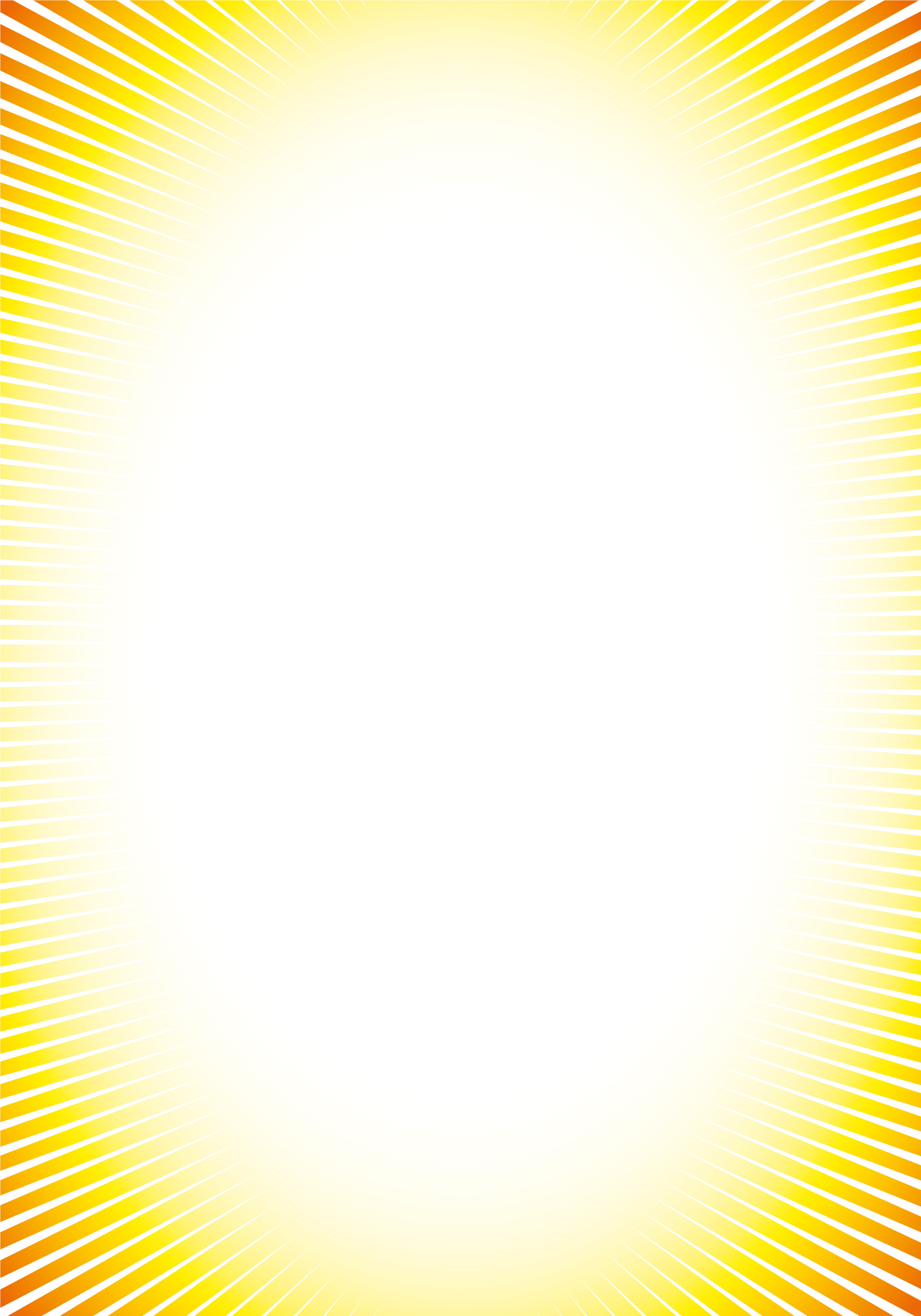 Join MPAI
Share the fun
Build the future
We look forward to working 
with you 
on this exciting MPAI project!
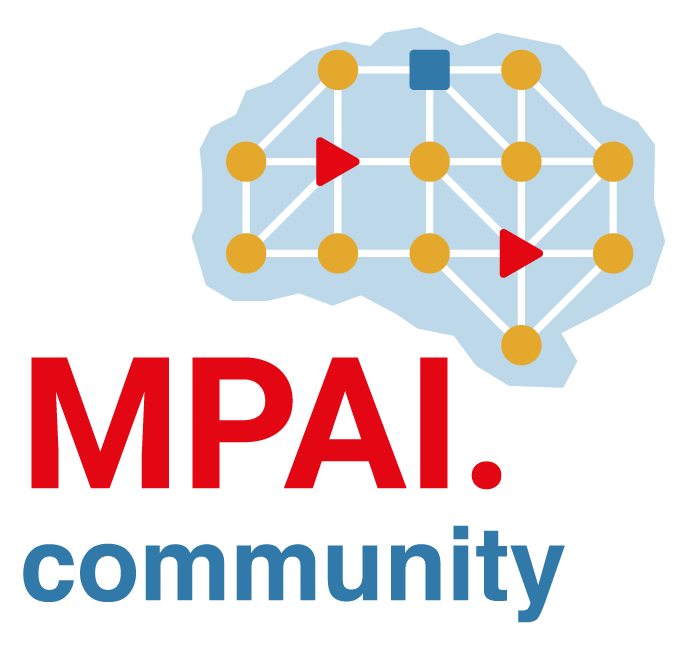 https://mpai.community/
15
15
15
15
15
24-Mar-15